PARCC Accessibility Features and Accommodations Manual 

For Consideration by PARCC Governing Board
June 26, 2013
Trinell Bowman, Maryland
Tamara Reavis, Achieve
PARCC Accessibility Features and Accommodations Manual
First edition
Represents best thinking of PARCC states to date; focus is on accessibility and accommodations for computer-delivered PBA, EOY and MYA 
First edition has support of majority of PARCC State Leads. 
Future editions will be drafted based on upcoming field tests, research, and operational testing.
2
Development & Review
Manual was developed and reviewed over the past year through an iterative process involving the following groups:  
State experts serving on the PARCC Accommodations, Accessibility and Fairness Operational Working Group; 
K-12 PARCC State Leads;
Additional state agency experts (including special education and English learner experts);
External experts, including English learner expert Lynn Shafer Willner, the National Center on Educational Outcomes (NCEO) and the PARCC Technical Working Groups on Equity, English Learners and Students with Disabilities; 
National advocacy groups for SWD, ELs, and equity and fairness; and 
Staff from PARCC’s project management partner Achieve.
3
Technical Working Group
4
PARCC Accessibility System
Features for All Students 
Tools embedded
Accessibility Features for All Students
Identified in advance
Accommodations
5
Accessibility Features for All Students
Features that PARCC will make available to all students, either through the online platform or through the test administration process.
Each student should determine whether they wish to use the support on an item-by-item basis, based on the supports they use during instruction and in daily life. 
Some features must be identified in advance as part of the student’s Personal Needs Profile (PNP) because of the concern of student overload or clash of supports.
All of these features are based on research and universal design features principals.
6
Accessibility Features for All Students
7
Accessibility Features to be Selected in Advance
8
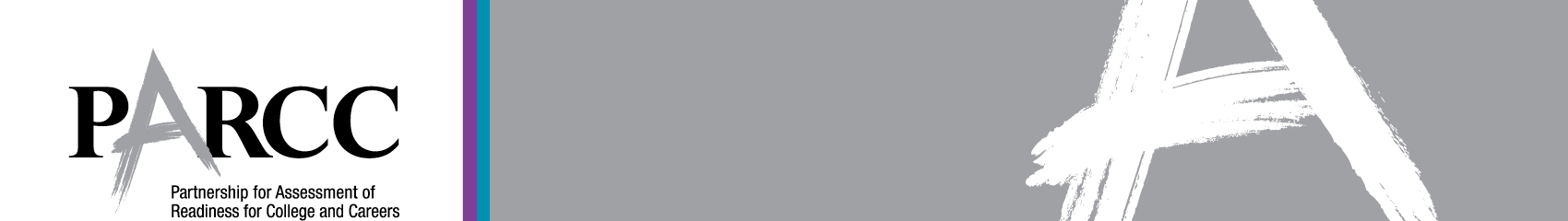 Accommodations for Students With Disabilities
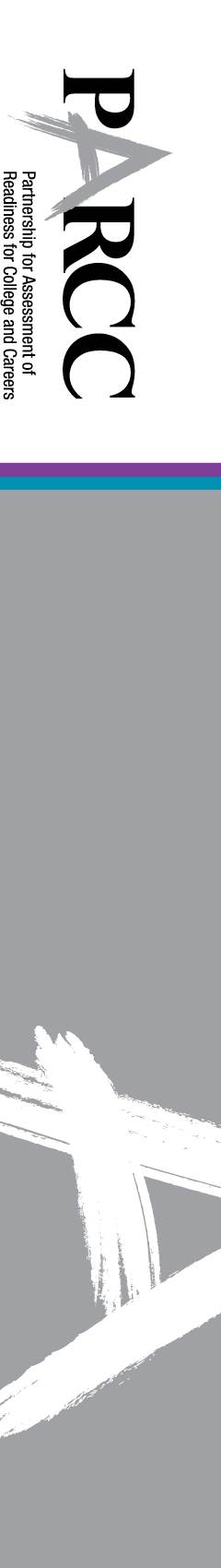 Proposed Presentation Accommodations for Students with Disabilities
10
Proposed Response Accommodations for Students with Disabilities
Other Proposed Accommodations for Students with Disabilities
12
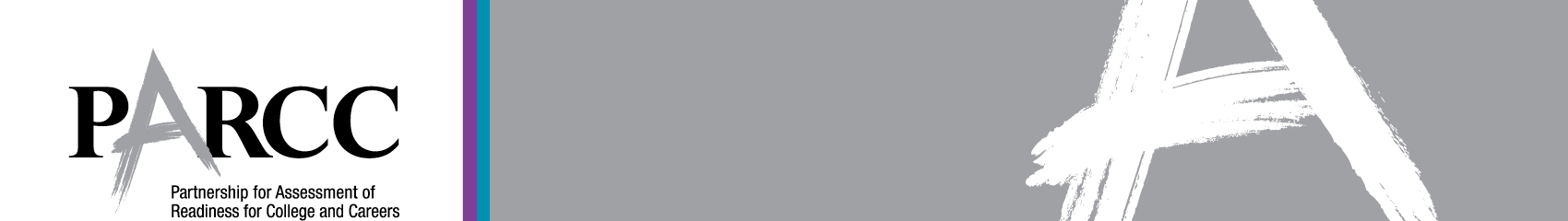 Accommodations Policies for English Learners
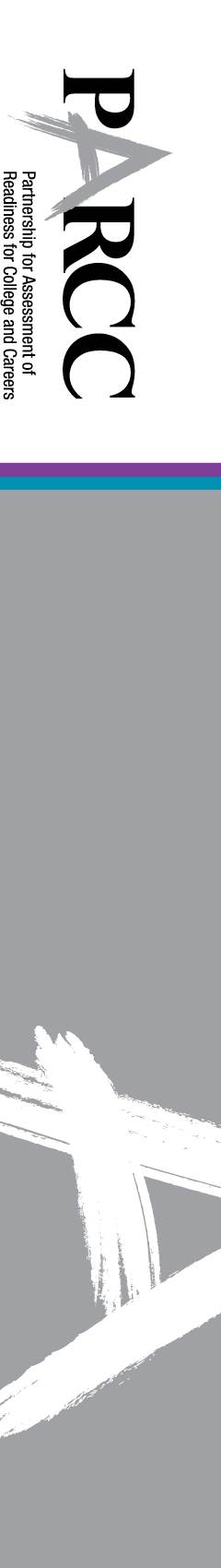 Proposed Guidance on Selecting Accommodations for English Learners
When selecting accommodations for ELs, consider the student’s:
.  Level of English language proficiency (ELP) on the state ELP test
  Beginning, Intermediate, or Advanced 
.  Literacy development in the native language
  Native language literacy 
  Interrupted schooling/literacy background
.  Background factors that impact effective accommodations use
  Grade/age
  Affective filter (i.e., level of student anxiety/comfort with English)
  Time in U. S. schools
14
Mapping Accommodations to ELP
15
Accommodations for English Learners
•
Highly recommended for use by ELs at this English language proficiency level
Recommended for use by ELs at this English language proficiency level
May not be appropriate for students at this ELP level

○
16
Next Steps
AAF OWG and core writing team to finalize document and accompanying tools
Stakeholder out reach and communications to key audiences 
Released to the public July 25, 2013
17
Draft Motion for Consideration
The Governing Board votes to approve the first edition of the PARCC Accessibility Features and Accommodations Manual for the field test in 2013 – 2014.  Based on item try-out, field testing and other research, this document will continue to be revisited in an iterative manner, consistent with best practice.